بسم الله الرحمن الرحيم
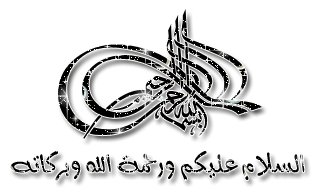 DR. Waqar Al – Kubaisy
11/8/2021
1
Chi Square  (χ2) test
Prof.   Dr. WAQAR    AL-KUBAISY
11/8/2021
2
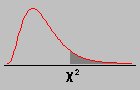 SPECIFIC LEARNING OUTCOMES
On completion of this lecture, you should be able to:
Explain the basis for the use of Chi square tests on qualitative data 
Explain the limitations of the Chi square tests
Carry out the Chi square tests 
Interpret the findings from the Chi square tests of significance
Interpret degrees of freedom and critical values of Chi square statistics from Chi square table
CONTENTS 
Explanation of the basis for the use of Chi square tests on qualitative data 
Explanation of the limitations of the Chi square tests
Calculation of Chi square 
Chi square table
Interpretation of  the findings from the Chi square tests of significance
An important thing is the type of the variable concerned.
11/8/2021
3
Data
Discrete Variable
Continuous Variable
one cont. var. 
at the time
Chi Square 
 (χ2 test
Two cont. var. 
at same time
Two  Groups with one C.V.
More than Two Groups with one C.V.
2 x 2
a x b
Correlation
Regression
t   test
F   test 
ANOVA
Sample and
population
Dependent
sample
Two independent
samples
An important thing is the type of the variable concerned.
11/8/2021
4
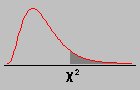 number of students who were succeeded
succeeded 
Baghdad                      180
Mu’tah                          170
succeeded 
Baghdad                      180
Mu’tah                          170
Syria                             175
UiTM                                    200
An important thing is the type of the variable concerned.
11/8/2021
5
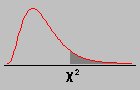 Total        succeeded      %          Not succeeded  
Baghdad      210         180                 85.7              30 

Mu’tah         182         170                 93.4                 12
Total         succeeded     %          Not succeeded  
Baghdad            210             180            85.7         30 

Mu’tah               182            170           93.4           12
Syria                   200            175            87.5          25
11/8/2021
6
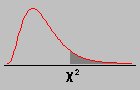 total          succeeded              E
Baghdad    210                185                  189
Mu’tah       182             170                  
Syria           200               178                 
Total           592               533

533/592  X100 =90%

90%  = Po
210X.9= 189
????
??????
163.86
180
E :  Expected
11/8/2021
7
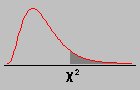 t test have been applied to test significance difference 
between two means when the data measurement is continuous .

When data measurement is discrete, 
here the measurement is just counting the No. of individual  the techniques used to test significance difference is 
                     chi square (χ2) .
 
The data we have here is only enumerative data or counting data .
Counting No. of individuals falling in one category, class, group or another
.<20
30+
occupation
20 – 24
Sex
Age
groups
25 – 29
The data consist of counting No. in each sample or group
.????
An important thing is the type of the variable concerned.
11/8/2021
8
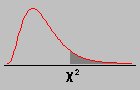 The data consist of counting No. in each sample or group .
The data consist of proportion of individuals in each group or sample, 
                                                  So
 statistical inference are made in term of proportions . 
While statistical inference in continuous data are made in term of means 

The techniques for testing hypothesis concerning enumerative data is                   known as chi square (χ2) test .
  Chi square is used in testing difference in proportions, 
            while t test is used in testing difference  in means .

Comparing calculated χ2 with tabulated χ2 in relation to critical region .

 The steps of inference in χ2 just as that of t test, only the computing methodology is different .
An important thing is the type of the variable concerned.
11/8/2021
9
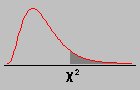 In t test the statistics technique is based on measurement of continuous variable for single population parameters was μ which was estimated by sample mean  .
When measurement is merely the presence or absence of certain condition, the population parameter is "P" : the proportion of condition in population which is estimated by p ; the proportion of condition in the sample . So
   testing hypothesis about population proportion "P" based on sample proportion P 
              is similar to testing hypothesis about μ .
If the true population proportion of condition is Po and
                   sample size is N, So
          Po N = total No. of condition that expected (E) in population .
 80% proportion of success .          90% proportion of success 
    600 No. of student .                                  
                                  Expected No. (E) .
600X 0.9 = 540
600 x 0.8 = 480
An important thing is the type of the variable concerned.
11/8/2021
10
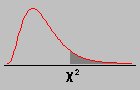 We classify persons into categories such as 
      male female  
         smoker not smoker
       Succeeded and not succeeded…. etc then

count the number of observation fall in each category 
The result is frequency data r
 enumerative data  because we 
                  enumerate the No. of person in each category   
Categorical data , because we 
                count the No. of person in each category,
11/8/2021
11
When measurement
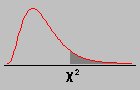 When measurement is
  merely the presence or absence of certain condition,
      Х Absolute No
 Proportion    

 the population parameter is 
 P:    :the proportion of condition in population 
            which is  estimated by
P:  the proportion of condition in the sample
                  So

testing hypothesis about population proportion "P" 
         based on sample proportion     P 
     is similar to testing hypothesis about μ .
An important thing is the type of the variable concerned.
11/8/2021
12
Also classification could be more than 2 group, 
could be three, four, five ………. K groups .
                                P1¬      P2     P3    P4     P5 ………… Pk 
Tumour stage  I    II    III  ……..
           
Nationality :Jordanian   Iraqi     Egyptian    Syrian
                                  P1¬      P2     P3    P4     P5 ………… Pk 
       In this case
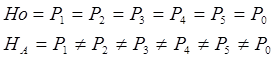 11/8/2021
13
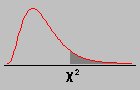 The data consist of counting No. in each sample or group
The data consist of  proportion of individuals
    in each group or sample, 
                 So
   statistical inference are made in term of proportions
      While statistical inference in  continuous data are 
      made in term of mean .

The technique for testing hypothesis concerning enumerative ,
Discrete, 
Categorical ,
Qualitative data
counting data
is known as 
chi square (χ2) test .
11/8/2021
14
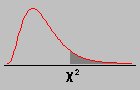 Chi square (χ2)
	It is the sum of the squared difference between the observed(O) frequency and expected(E) frequency, divided by the expected frequency .
An important thing is the type of the variable concerned.
11/8/2021
15
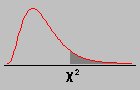 So if the actual No. of subject with condition observed No.( O )
        is close to the expected No. (E) then 
the Ho will be not rejected  (         ).
                                                      This mean that P=Po . 

Usually summation 


To overcome this result, we have to square O-E make it as (O-E)²
 then divided by E                       for each cell .


Then we have to do the summation
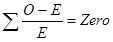 So
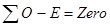 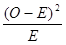 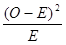 Therefore, χ2 is always UPPER ONE SIDED TEST
An important thing is the type of the variable concerned.
16
11/8/2021
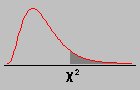 When O and E are close together,
          then the 
computed χ² is small            and 
Ho is not Rejected .

When O and E values are far apart
Then O-E is great, (O-E)²be more great
This will lead to Reject Ho . 

In Enumerate (Discrete) value variable, 
we classified individuals into :
      Those having the condition P1
                       Those having no condition P2
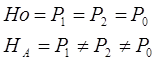 An important thing is the type of the variable concerned.
11/8/2021
17
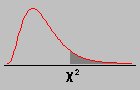 ♀
♂
90
70
Numbers of students  who were succeeded
????????
cause could be
??????
An important thing is the type of the variable concerned.
11/8/2021
18
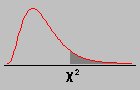 If the true population proportion of condition is  
   160/200  =0.8                               40/200 = 0.2
Po    =0.8          and
    sample size is    N,               (200)     So
     Po N =Total No. of condition that expected (E)
 in  each population .
 ♂   80X .8= 64                       80X.2 = 16  
♀   120X .8=96                       120X.2=24
11/8/2021
19
expected (E)
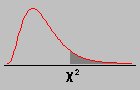 ♂   80X.8=                       80X.2 =
♀   120X.8=                   120X.2=
the actual observed No. of subject with condition (O)
and  the expected No. of condition (E)
2
(observed – Expected) / Expected
11/8/2021
20
2
(observed – Expected) / Expected   for each cell
X² =(70-64)²/64+(90-96)²/96+(30-24)²/24+(10-16)²/16
=36/64+36/96+36/24+36/16
= 0.563+.375+1.5+2.25
= 4.688
11/8/2021
21
Chi square test denoted  X² This has two  common  applications: 
first as test 
whether two categorical variables are
                             independent       or not; 

second as a test of 
whether two proportions are equal or not
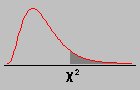 Chi square be calculated  by
                                        ²  
(observed – Expected)  / Expected 
 
for each cell 
in the contingency table and 
then summing them
11/8/2021
22
contingency table
The chi square test is applied to frequency data in form of a contingency table  
i.e. a table of cross- tabulations)
 
               with 
the rows represent categories of  one variable and 
the columns categories of a second variable. 


The null hypothesis 
is that the two variables are 
           unrelated
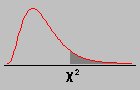 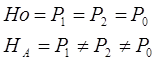 11/8/2021
23
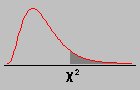 If the true population proportion of condition is  
   160/200  =0.8                               40/200 = 0.2
Po    =0.8          and
    sample size is    N,               (200)     So
     Po N =Total No. of condition that expected (E)
 in  each population .
 ♂   80X .8=                        80X.2 =   
♀   120X .8=                       120X.2=
11/8/2021
24
expected (E)
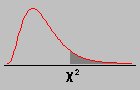 ♂   80X.8=                       80X.2 =
♀   120X.8=                   120X.2=
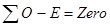 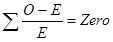 the actual observed No. of subject with condition (O)
and  the expected No. of condition (E)
for each cell .
2
(observed – Expected) / Expected
11/8/2021
25
2
(observed – Expected) / Expected   for each cell
X² =(70-64)²/64+(90-96)²/96+(30-24)²/24+(10-16)²/16
=36/64+36/96+36/24+36/16
= 0.563+.375+1.5+2.25
= 4.688    ( calculated X², computed X² )
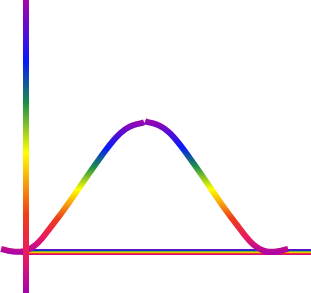 11/8/2021
26
Therefore, χ2 is always UPPER ONE SIDED TEST .
Comparing calculated χ2 with tabulated χ2 
            in relation to critical region
11/8/2021
27
Table of Chi-square statistics
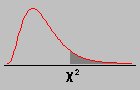 11/8/2021
28
Chi square is 
used in testing difference in proportions
while t test is used in testing difference  in means .
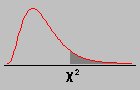 Chi square (χ2)
	It is the sum of the squared difference between the observed frequency and expected frequency, divided by the expected frequency .
Comparing calculated χ2 with tabulated χ2 
in relation to critical region .
11/8/2021
29
If the variables display are Exposure and outcome. 
         Then 
   we usually we arrange the table with 
exposure as the row variable and 
out come as the column variable .  
and display %  corresponding the exposure variable
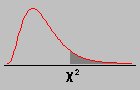 Example  
460 pregnant women  divided into two groups, 160 smoker  and 300 non smoked  during pregnancy, 100 smoker women, were born   small weight babies    while the non smokers, born  50 small birth weight babies
11/8/2021
30
The steps of inference in χ2 just as that of t test, only the computing methodology is different
Data 
Qualitative data consist of sample of 460 pregnant women  divided into two groups, 160 smoker  and 300 non smoked  during pregnancy, 100 smoker women, were born   small weight babies    while the non smokers, born  50 small birth weight babies 

Assumption 
Two independent group of pregnant women chosen randomly from normal distribution population .
Formulation of Hypothesis
Ho
       There is no significance difference in the proportion (rate) of small birth weight babies between two groups .
	 Group smoker women 62.5%  &  
           Group non smoker women 16.7% 
There is no significance association between small birth weight babies  And smoking .
P1 = P2 = P0 .
HA 
      There is a significance difference in the low birth weight rate between two groups of women
P1¬ ≠ P2 ≠ P0 .
low birth weight rate is higher among smokers 
Critical region 
Level of significance
 0.95, α = 0.05
d.F = (No. of rows – 1) (No. of column – 1) = (r – 1) (c – 1)
                                                                            = (2 – 1) (2 – 1) = 1

tabulated  χ2 of d.F =1 with α  0.05 = 3.841

Proper test
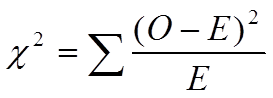 150/460=0.33
0.33x160=52.8
  0.33X300=99
.33X60=19.8
.33X250=82.5
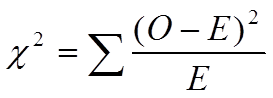 (100-53)²/53+(60-19.8)²/19.8+ (50-99)²/99 +250-82.5)²/82.5
41.8+81.6+24.25+340.1=487.73
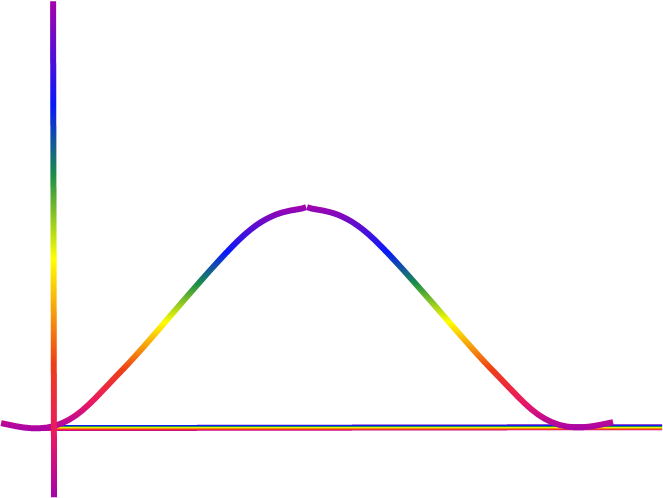 Conclusion-????????
Decision ????????
P= ?????????
P = 0.001
10.83
Table of Chi-square statistics
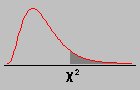 11/8/2021
34
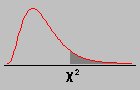 11/8/2021
35
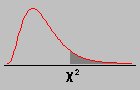 11/8/2021
36
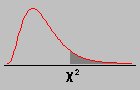 Example
 A sample of 460 adult was chosen , 240 were given influenza vaccine while the remaining given placebo. Overall 100 persons contracted influenza   of whom 20 were in  vaccine group .
 we would like to assess the strength of evidence that vaccination affect the probability of contracting disease 
 is there any evidence that vaccine have an effect on contracting the disease      ??
Total  460                  100 persons contracted influenza
         240 vaccinated             20 contracted    influenza
11/8/2021
37
Thank You
38
11/8/2021
38
Application of χ2.
 1.    2 × 2 table .
2.      a × b table .
11/8/2021
39